Studieadministrativ gruppe (SAG) presenterer: Litt om den nye språkloven til morgenkaffen
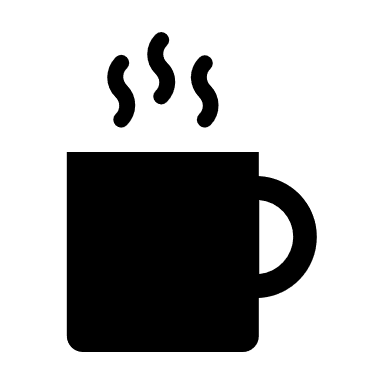 Seniorrådgiver Karin Anker Rasch og seniorrådgiver Hedvig Bergem, Avdeling for studieadministrasjon
1
11.01.2022
Introduksjon til tema
Direktør i Språkrådet, Åse Wetås, om språkloven: 

https://youtu.be/5o6fK3V1GfE
2
11.01.2022
Bakgrunn
Norge har tidligere ikke hatt noen egen språklov. Til nå har vi hatt målloven, som regulerer bruken av bokmål og nynorsk i offentlig sektor. De viktigste bestemmelsene i målloven er nå innarbeidet i den nye språkloven som trådte i kraft 1.1.2022. 
Med språkloven får offentlige organer faktisk en plikt til å ikke bare bruke nynorsk, men også klart og korrekt språk, ettersom språkloven inneholder en egen klarspråkparagraf. 
Ordlyd, struktur og visuell utforming i tekster og digitale tjenester skal være så tydelig at mottakerne finner den informasjonen de trenger, forstår den og kan bruke den. Tekster og digitale tjenester skal dessuten ha korrekt språk. 
Ansatte i offentlige organer skal følge offisiell rettskriving (på både bokmål og nynorsk), altså regler for hvordan ord skal skrives og bøyes, og regler for tegnsetting og for bruk av stor og liten forbokstav. Tekster som er skrevet med tanke på flere målgrupper, bør tilrettelegges slik at i hvert fall det viktigste innholdet kan forstås av alle målgruppene. 
Det finnes ikke noe eget organ som behandler klager på språk i offentlig sektor. Folk som vil klage, må ta direkte kontakt med organet som har skrevet den aktuelle teksten. Det finnes heller ingen sanksjoner for brudd på språkloven for øvrig.
3
11.01.2022
Fem gode grunner til å bruke klart språk
Klart språk fremmer demokratiet og rettssikkerheten: Offentlige organer gir informasjon om blant annet rettigheter og plikter. Klart og lettfattelig språk i informasjon fra det offentlige gjør det lettere for folk å engasjere seg i saker som angår dem. 
Klart språk skaper tillit: Klart språk skaper tillit til offentlige organer.  
Klart språk er effektivt: Klart språk reduserer faren for misforståelser. Færre spørsmål fra mottakerne gir kortere saksbehandlingstid. Undersøkelser har vist at man sparer tid og penger hvis man skriver klart og forståelig. 
Klart språk er avgjørende i digitale tjenester: Skal en digital tjeneste bli tatt i bruk og fungere effektivt, må språket være klart og forståelig for dem som bruker tjenesten.
Offentlige organer har veiledningsplikt: Offentlige organer har plikt til å veilede, og veiledningen må være forståelig for dem den gjelder. Veiledningsplikten er omtalt i forvaltningsloven § 11. Språkbruk i forvaltningens veiledningsvirksomhet er omtalt i NOU 2019: 5.
4
11.01.2022
Paragrafene
5
11.01.2022
§ 1 Føremål
Bokstav a):
"offentlege organ tek ansvar for å bruke, utvikle og styrkje bokmål og nynorsk"

(Kommentar: det er vår plikt, vårt ansvar, å bruke nynorsk)
6
11.01.2022
§ 2 Definisjonar
a) dokument: ei logisk avgrensa informasjonsmengd som blir lagra på eit
medium for seinare lesing, framsyning, overføring eller liknande 
(= alle publiserte og lagrede dokumenter)

b) allment tilgjengelege dokument: dokument som blir utferda og sendt ut av
eit organ som er omfatta av lova her, og som ikkje er stila til enkeltadressatar 
(=for eksempel studieplaner og annen studieinformasjon, nettsider med mer) 

e) sentrale statsorgan: statsorgan med heile landet som tenestekrins 
(=HiØ)
7
11.01.2022
§ 3 Verkeområde
Ingen tvil om at dette gjelder for oss!

1. ledd:
Når det ikkje er fastsett noko anna, gjeld lova for
a)    staten, fylkeskommunane og kommunane

5. ledd:
Reglane i §§ 12 til 18 gjeld berre for den administrative delen av verksemda ved universiteta, dei statlege høgskulane og andre statlege skular, vidaregåande skular, domstolane, forliksråda og påtalemakta
(= ikke fagansatte)

6. ledd:
Departementet kan gje forskrift om at §§ 12 til 18 heilt eller delvis heller ikkje skal gjelde for organ og sjølvstendige rettssubjekt som lova elles gjeld for, og om val av skriftspråk i samband med eksamen ved universiteta, dei statlege høgskulane og andre statlege skular
8
11.01.2022
§ 9 Klart språk
Offentlege organ skal kommunisere på eit klart og korrekt språk som er tilpassa målgruppa
(= klarspråk)
9
11.01.2022
§ 10 Offisiell rettskriving for bokmål og nynorsk
Offentlege organ skal følgje den offisielle rettskrivinga for bokmål og nynorsk.
(https://ordbok.uib.no/perl/ordbok.cgi?OPP=&nynorsk=+&ordbok=nynorsk) 

Statsorgan skal ha namn på norsk, både bokmål og nynorsk. Namna skal følgje offisiell rettskriving
(= Høgskulen i Østfold, studieprogramnavn, emnenavn)
10
11.01.2022
§ 13 Veksling mellom bokmål og nynorsk i allment tilgjengelege dokument
Sentrale statsorgan skal over tid bruke minst 25 prosent av både bokmål og nynorsk i allment tilgjengelege dokument
(Kommentar: vi må ha retningslinjer for hva som skal publiseres på nynorsk for å oppfylle kravet)
11
11.01.2022
§ 14 Parallell bruk av bokmål og nynorsk hos statsorgan
Statsorgan skal gjere skjema og andre sjølvbeteningstenester tilgjengelege på bokmål og nynorsk samtidig.

Dersom eit privat rettssubjekt krev at løyve og faste formular som direkte gjeld rettssubjektet, skal vere på anten bokmål eller nynorsk, skal statsorgan oppfylle kravet.

Statsorgan skal gje ut dokument som er meinte til bruk i skulen, på både bokmål og nynorsk samtidig
12
11.01.2022
§ 16 Krav til skrivekompetanse
Statsorgan og fylkeskommunar skal syte for at dei har den nødvendige skrivekompetansen for å kunne bruke bokmål og nynorsk etter lova her.
(Kommentar: E-læringskurset «Oi, på nynorsk» er en del av SAGs kursrekke denne våren)

Statsorgan og fylkeskommunar skal kunne krevje at tilsette skal skrive både bokmål og nynorsk. Dette gjeld likevel ikkje for tilsette som ikkje har gjennomført sidemålsopplæring i grunnopplæringa
13
11.01.2022
§ 17 Klagerett
Er det bruka feil skriftspråk i eit dokument som nemnt i § 14 andre ledd, kan mottakaren klage og krevje at dokumentet blir utferda på nytt. Forvaltningsloven §§ 28 til 35 gjeld for saker etter første punktum
14
11.01.2022
Tips!
www.tekstoversetter.no 
www.sprakradet.no/spraklov/

Hele loven er tilgjengelig på Lovdata: https://lovdata.no/dokument/NL/lov/2021-05-21-42
15
11.01.2022